IEEE 802.1 OmniRAN TGSept 2016 F2F MeetingWarsaw, Poland
2016-09-07
Max Riegel, Nokia
(TG Chair)
Sept 2016 F2F Meeting
Venue:
Warsaw Marriot Hotel
Al. Jerozolimskie 65/79Warsaw 00-697 Poland 
Tel: +48 22 630 63 06
http://arinex.com.au/ieee2016/

Meeting room:
Tue, Wed, Thu: 	ODRA, Level 3
Sessions:
Tue,	Sept 13th,	16:00-18:00	
Wed, 	Sept 14th, 	13:30-15:30
Wed, 	Sept 14th, 	16:00-18:00  - special session on ‘Action A’
Thu, 	Sept 15th,	10:30-12:30
Thu, 	Sept 15th,	13:30-15:30
Thu, 	Sept 15th,	16:00-18:00
Agenda proposal for Sept 2016 F2F
Review of minutes
Reports
Contributions to Industry Connections activity (5G SC Action A)
Result of TG ballot of P802.1CF-D0.2
Comments’ database
Input from York F2F Ad-hoc
Comments’ resolution on P802.1CF-D0.2
New P802.1CF contributions
Plan for creation of P802.1CF-D0.3 draft
Completion of comments’ resolution
Plan and timeline for creation of D0.3
Project planning
External review of P802.1CF-D0.3
Status report to IEEE 802 WGs
AOB
Meeting Room ODRA at Level 3
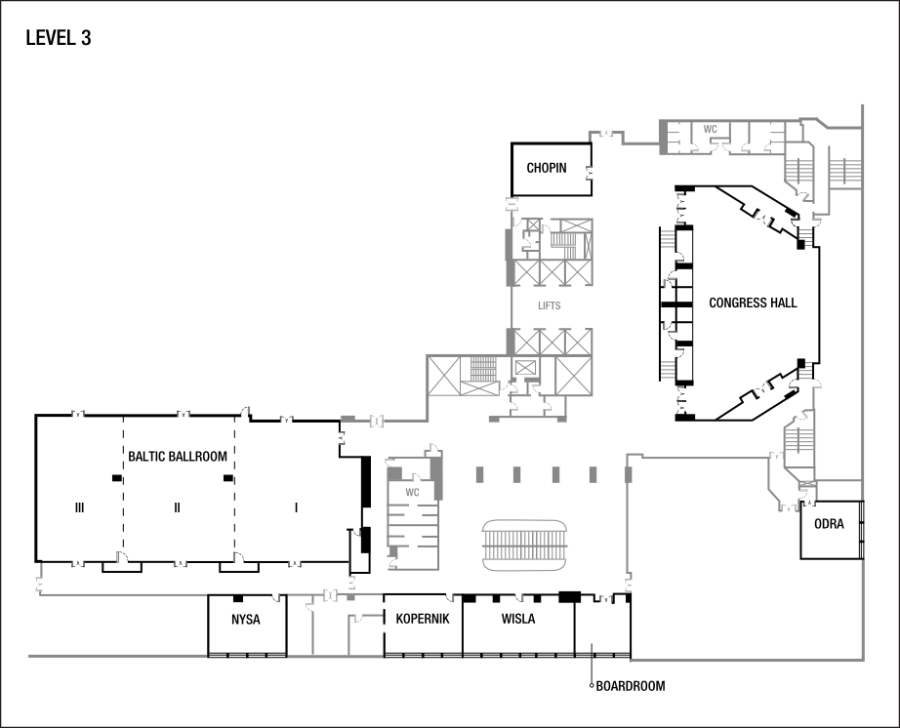 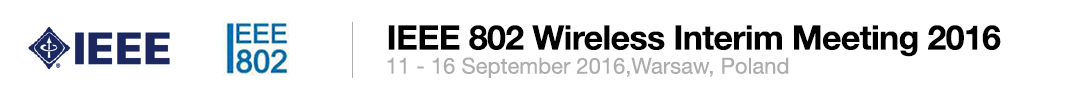 Meals - Breakfast is included in your room rate if you booked via the Marriott Hotel link - Morning and Afternoon tea will be served in the foyer areas on level 2 and 3 - Lunch will be available from 1200 – 1330 and will be served from the foyer areas on level 2 and 3
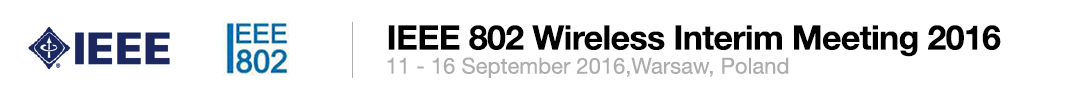 Wednesday Social Dinner in the Fortress The Wednesday Social is included in your meeting fee for all attendees Stand up dinner within the old Fortress, including local Folk Dance performancesCoach pick up: 6pm, Marriott Foyer. ( approx 10 min by coach) Timings: dinner from 630pm, Cultural performances from 730pm, return buses from 830pm onwards The Fortress is approx 10 min walking distance from the Old Town for those of you would like to continue there after dinner. For catering and transport purposes, if you can not attend, please let the registration desk know.  Any questions please see Sara or Daniel on the registration desk.
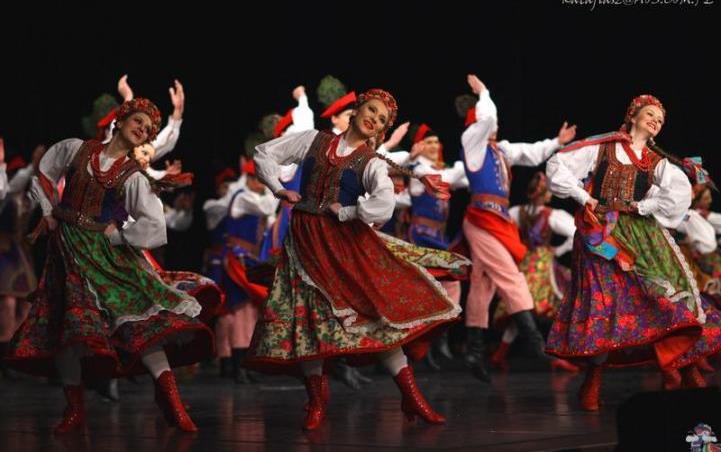 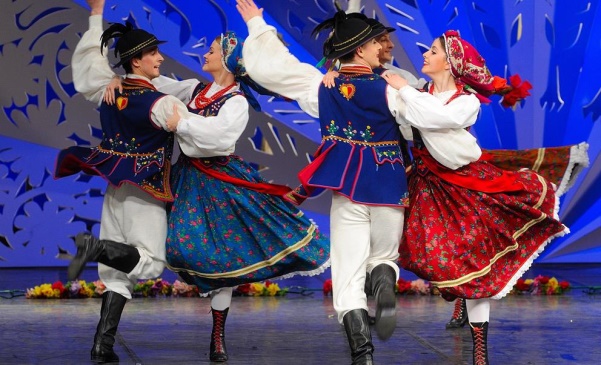 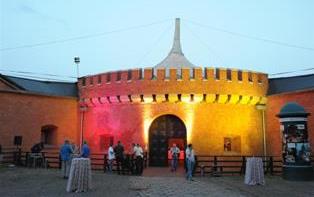 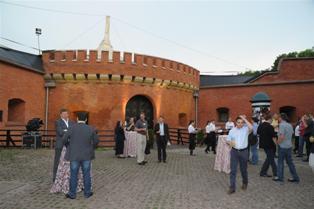 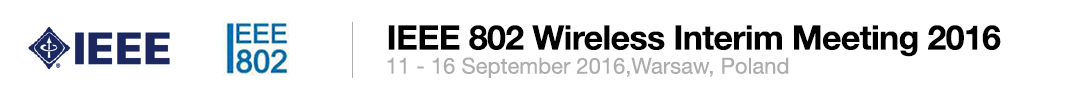 Any Questions - Please see Daniel or Sara on the registration desk!
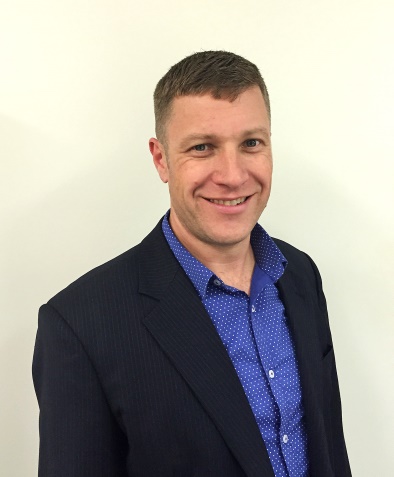 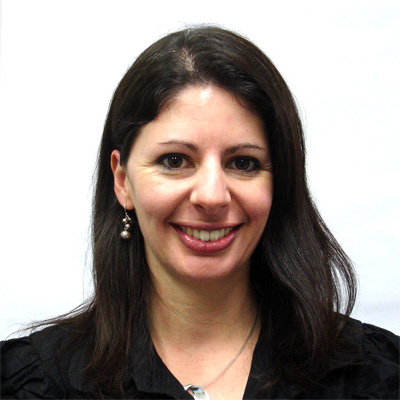 Sept 2016 Agenda Graphics
Participants, Patents, and Duty to Inform
All participants in this meeting have certain obligations under the IEEE-SA Patent Policy. 
Participants [Note: Quoted text excerpted from IEEE-SA Standards Board Bylaws subclause 6.2]:
“Shall inform the IEEE (or cause the IEEE to be informed)” of the identity of each “holder of any potential Essential Patent Claims of which they are personally aware” if the claims are owned or controlled by the participant or the entity the participant is from, employed by, or otherwise represents
“Should inform the IEEE (or cause the IEEE to be informed)” of the identity of “any other holders of potential Essential Patent Claims” (that is, third parties that are not affiliated with the participant, with the participant’s employer, or with anyone else that the participant is from or otherwise represents)
The above does not apply if the patent claim is already the subject of an Accepted Letter of Assurance that applies to the proposed standard(s) under consideration by this group
Early identification of holders of potential Essential Patent Claims is strongly encouraged
No duty to perform a patent search
Patent Related Links
All participants should be familiar with their obligations under the IEEE-SA Policies & Procedures for standards development.
Patent Policy is stated in these sources:
IEEE-SA Standards Boards Bylawshttp://standards.ieee.org/develop/policies/bylaws/sect6-7.html#6
IEEE-SA Standards Board Operations Manualhttp://standards.ieee.org/develop/policies/opman/sect6.html#6.3
Material about the patent policy is available at http://standards.ieee.org/about/sasb/patcom/materials.html
If you have questions, contact the IEEE-SA Standards Board Patent Committee Administrator at patcom@ieee.org or visit http://standards.ieee.org/about/sasb/patcom/index.html

This slide set is available at https://development.standards.ieee.org/myproject/Public/mytools/mob/slideset.ppt
Call for Potentially Essential Patents
If anyone in this meeting is personally aware of the holder of any patent claims that are potentially essential to implementation of the proposed standard(s) under consideration by this group and that are not already the subject of an Accepted Letter of Assurance: 
Either speak up now or
Provide the chair of this group with the identity of the holder(s) of any and all such claims as soon as possible or
Cause an LOA to be submitted
Other Guidelines for IEEE WG Meetings
All IEEE-SA standards meetings shall be conducted in compliance with all applicable laws, including antitrust and competition laws. 
Don’t discuss the interpretation, validity, or essentiality of patents/patent claims. 
Don’t discuss specific license rates, terms, or conditions.
Relative costs, including licensing costs of essential patent claims, of different technical approaches may be discussed in standards development meetings. 
Technical considerations remain primary focus
Don’t discuss or engage in the fixing of product prices, allocation of customers, or division of sales markets.
Don’t discuss the status or substance of ongoing or threatened litigation.
Don’t be silent if inappropriate topics are discussed … do formally object.
---------------------------------------------------------------   
See IEEE-SA Standards Board Operations Manual, clause 5.3.10 and “Promoting Competition and Innovation: What You Need to Know about the IEEE Standards Association's Antitrust and Competition Policy” for more details.
Resources – URLs
Link to IEEE Disclosure of Affiliation 
http://standards.ieee.org/faqs/affiliationFAQ.html
Links to IEEE Antitrust Guidelines
http://standards.ieee.org/resources/antitrust-guidelines.pdf
Link to IEEE Code of Ethics
http://www.ieee.org/web/membership/ethics/code_ethics.html 
Link to IEEE Patent Policy
http://standards.ieee.org/board/pat/pat-slideset.ppt
Business #1
Call Meeting to Order
Chair called meeting to order at 
Minutes taker:
 … is taking notes.
Roll Call
Call for Potentially Essential Patents
If anyone in this meeting is personally aware of the holder of any patent claims that are potentially essential to implementation of the proposed standard(s) under consideration by this group and that are not already the subject of an Accepted Letter of Assurance: 
Either speak up now or
Provide the chair of this group with the identity of the holder(s) of any and all such claims as soon as possible or
Cause an LOA to be submitted

  ...
Agenda for Sept 2016 F2F
Review of minutes
Reports
Contributions to Industry Connections activity (5G SC Action A)
Result of TG ballot of P802.1CF-D0.2
Comments’ database
Input from York F2F Ad-hoc
Comments’ resolution on P802.1CF-D0.2
New P802.1CF contributions
Plan for creation of P802.1CF-D0.3 draft
Completion of comments’ resolution
Plan and timeline for creation of D0.3
Project planning
External review of P802.1CF-D0.3
Status report to IEEE 802 WGs
AOB
Schedules over the week
Tue,	Sept 13th,	16:00-18:00
Review of minutes
Reports
Contributions to Industry Connections activity (5G SC Action A)
Result of TG ballot of P802.1CF-D0.2
Comments’ database
Input from York F2F Ad-hoc
Comments’ resolution on P802.1CF-D0.2
Wed, Sept 14th, 	13:30-15:30
Thu, 	Sept 15th,	10:30-12:30
Thu, 	Sept 15th,	13:30-15:30
Thu, 	Sept 15th,	16:00-18:00
Comments’ resolution on P802.1CF-D0.2
New P802.1CF contributions
Plan for creation of P802.1CF-D0.3 draft
Completion of comments’ resolution
Plan and timeline for creation of D0.3
Project planning
External review of P802.1CF-D0.3
Status report to IEEE 802 WGs
AOB
Business #2
Review of minutes
Reports
Contributions to Industry Connections activity (5G SC Action A)
Result of TG ballot of P802.1CF-D0.2
Comments’ database
Input from York F2F Ad-hoc
Business #3
Comments’ resolution on P802.1CF-D0.2
New P802.1CF contributions
Business #4
Plan for creation of P802.1CF-D0.3 draft
Completion of comments’ resolution
Plan and timeline for creation of D0.3
Project planning
External review of P802.1CF-D0.3
Status report to IEEE 802 WGs
AOB